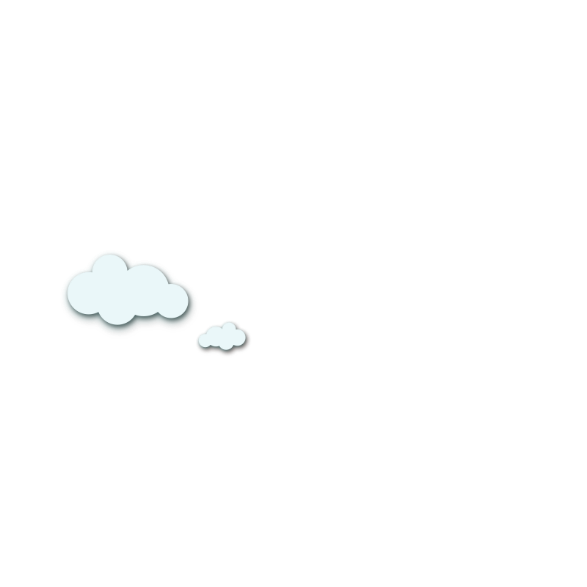 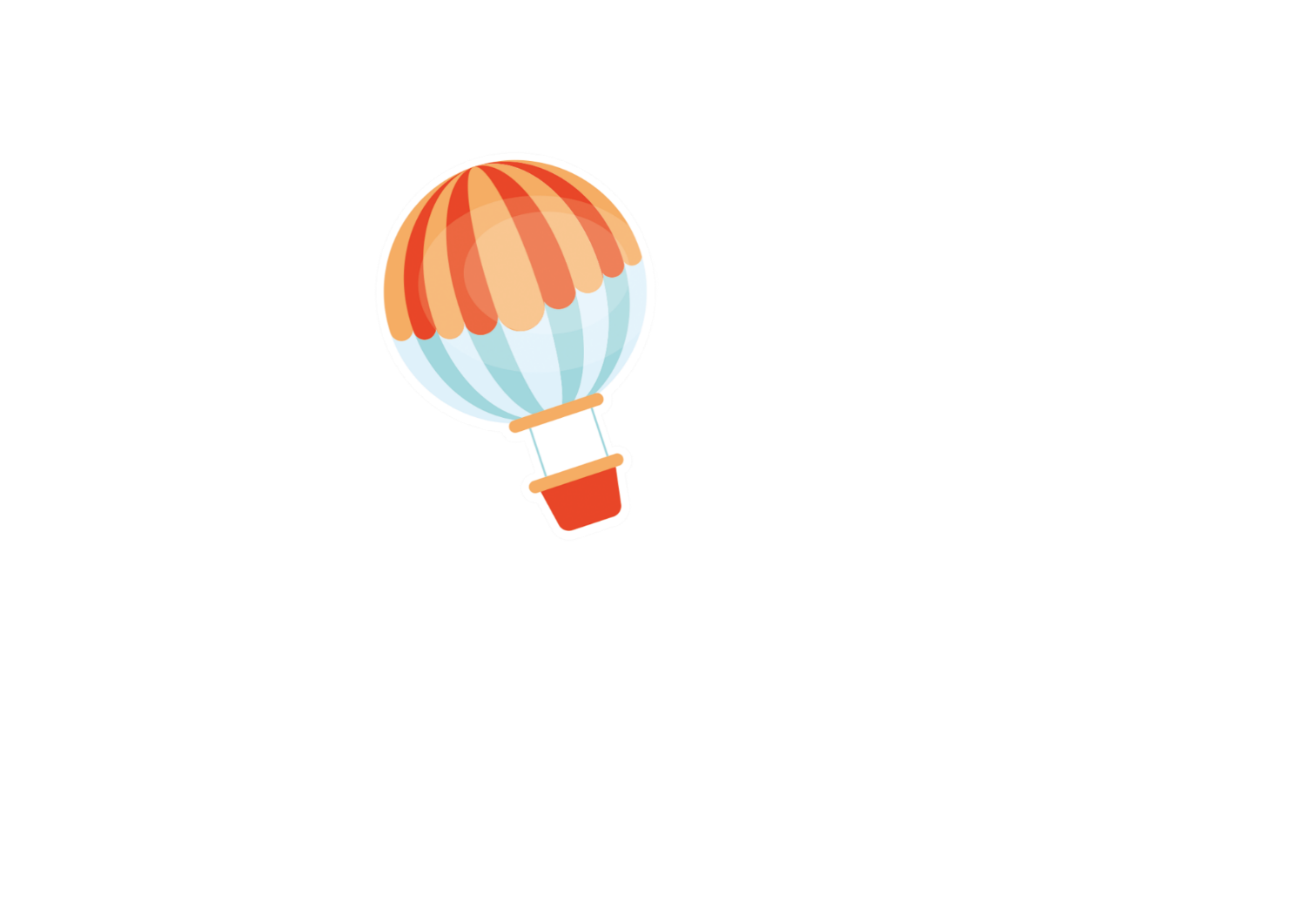 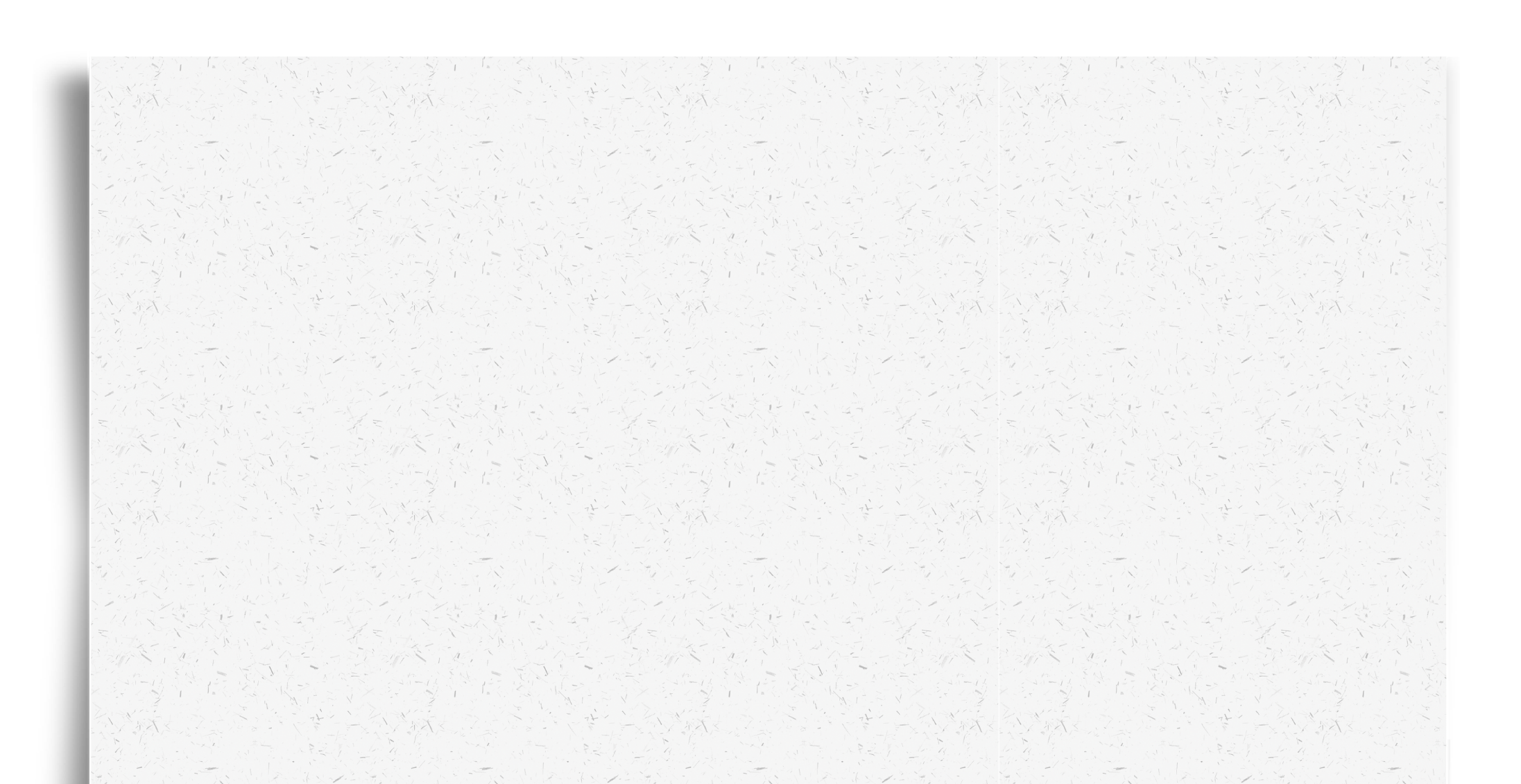 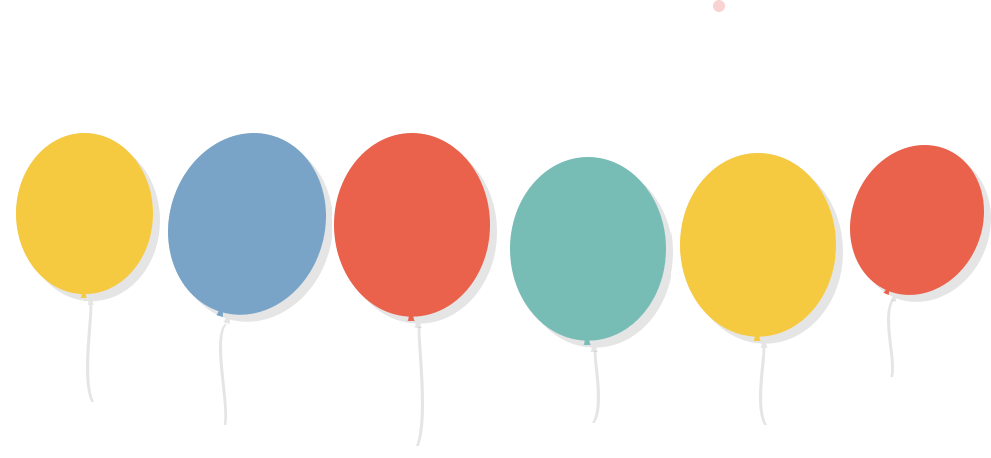 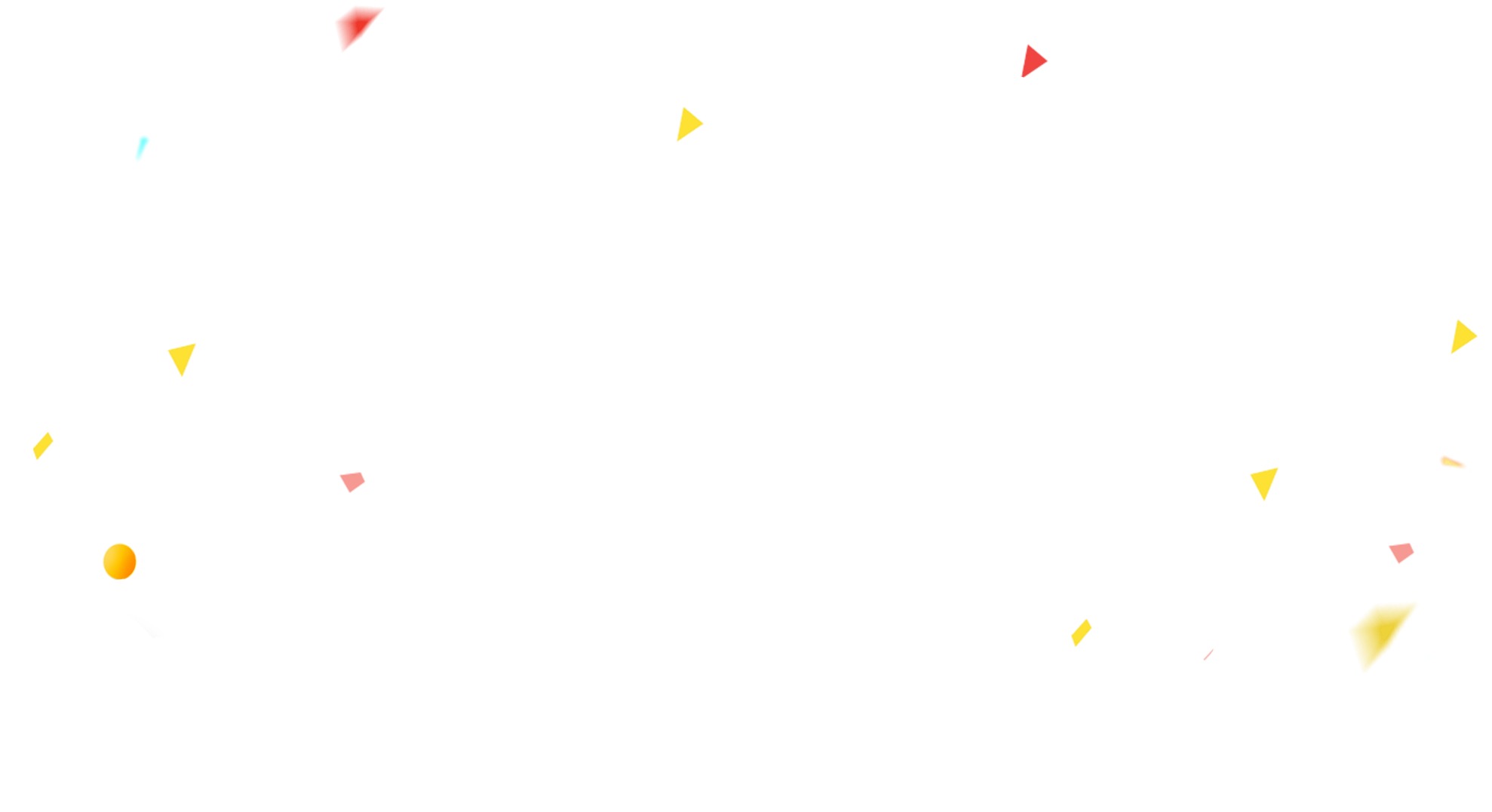 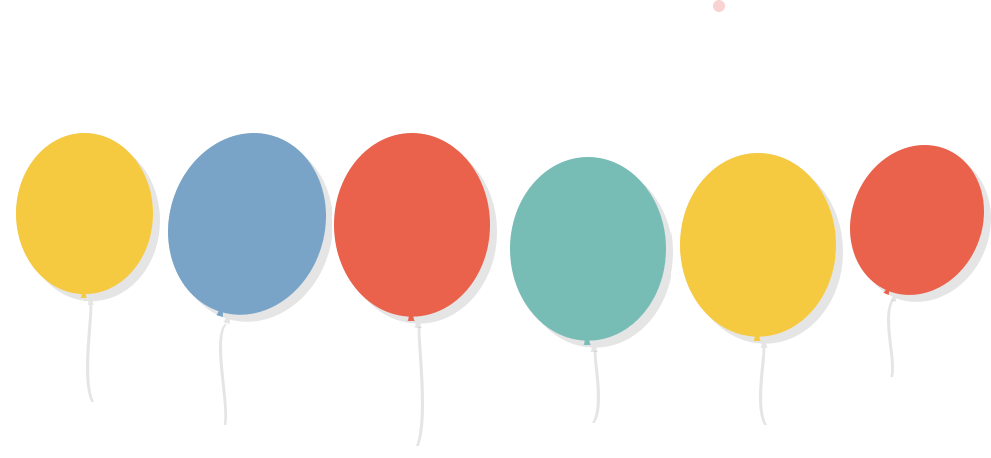 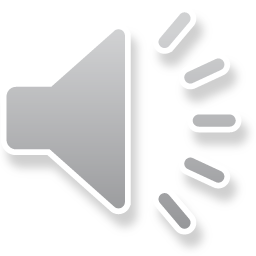 CHÀO MỪNG CÁC CON 
ĐẾN VỚI TIẾT HỌC
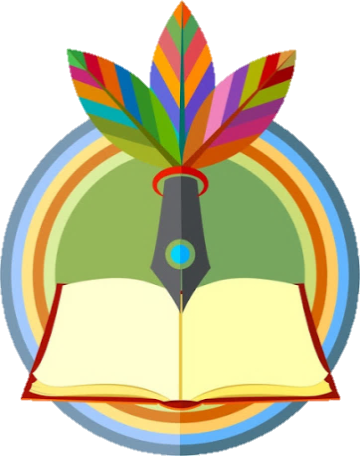 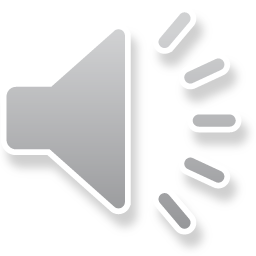 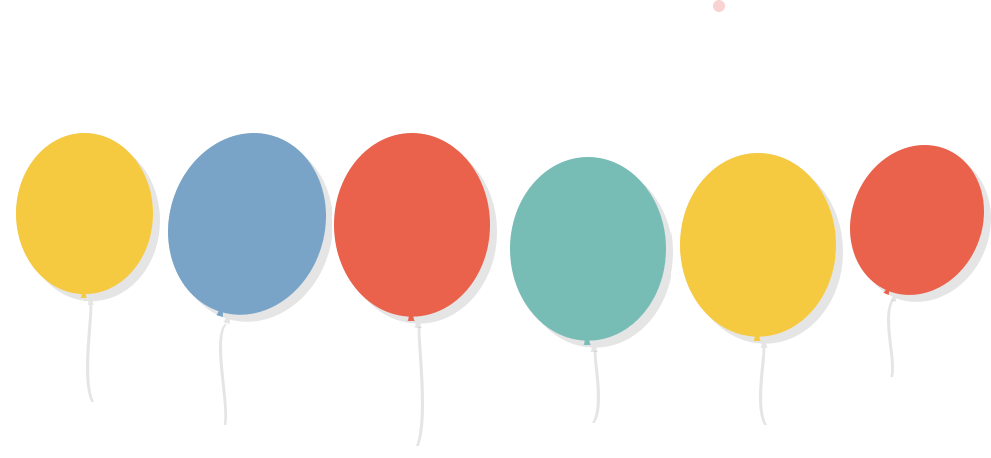 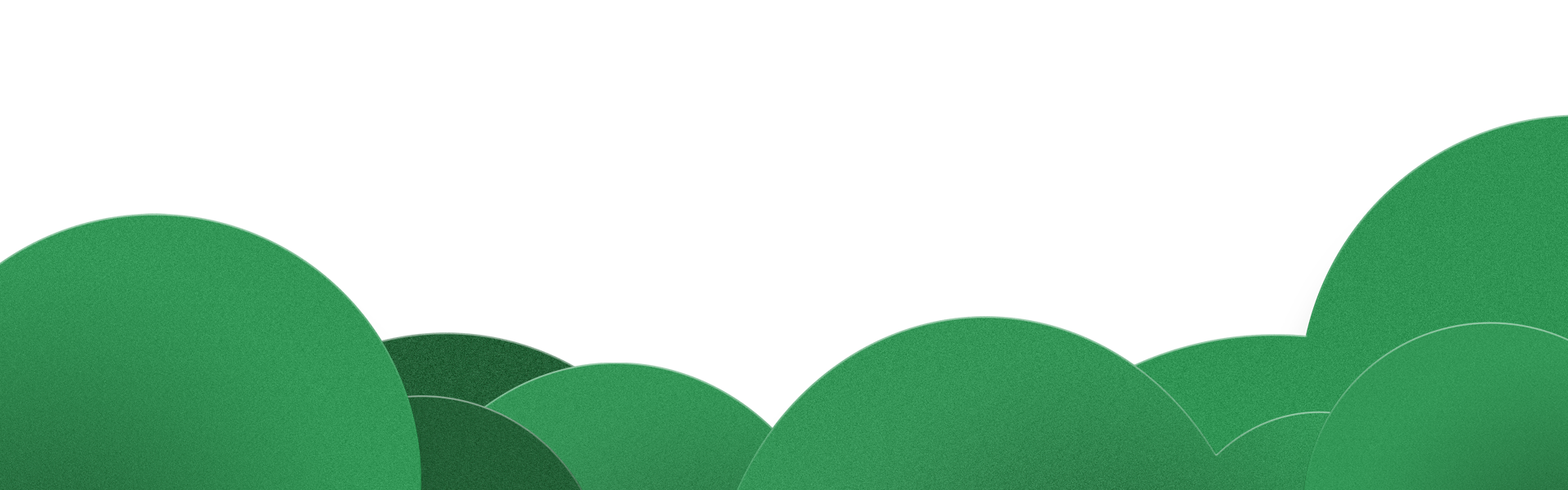 TIẾNG VIỆT
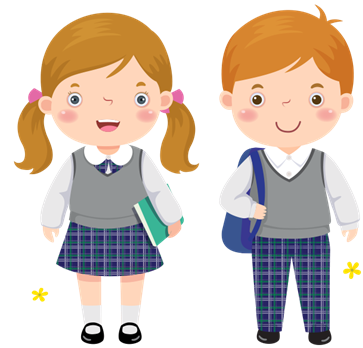 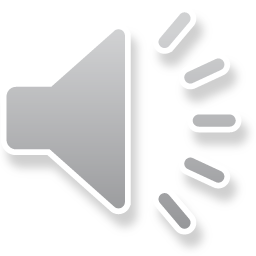 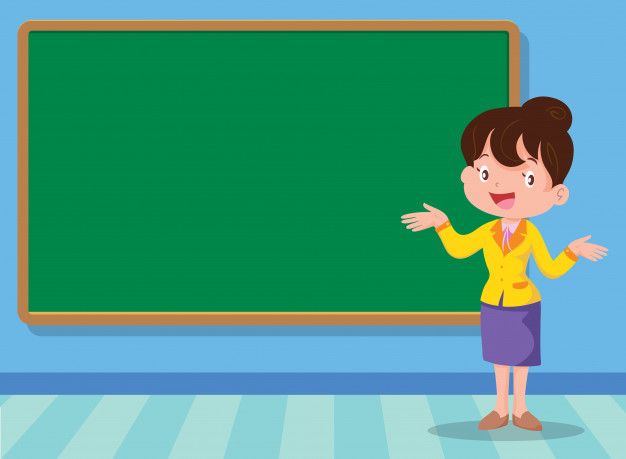 TIẾNG VIÊT 1
BÀI 65
¤n tËp vµ kÓ chuyÖn.
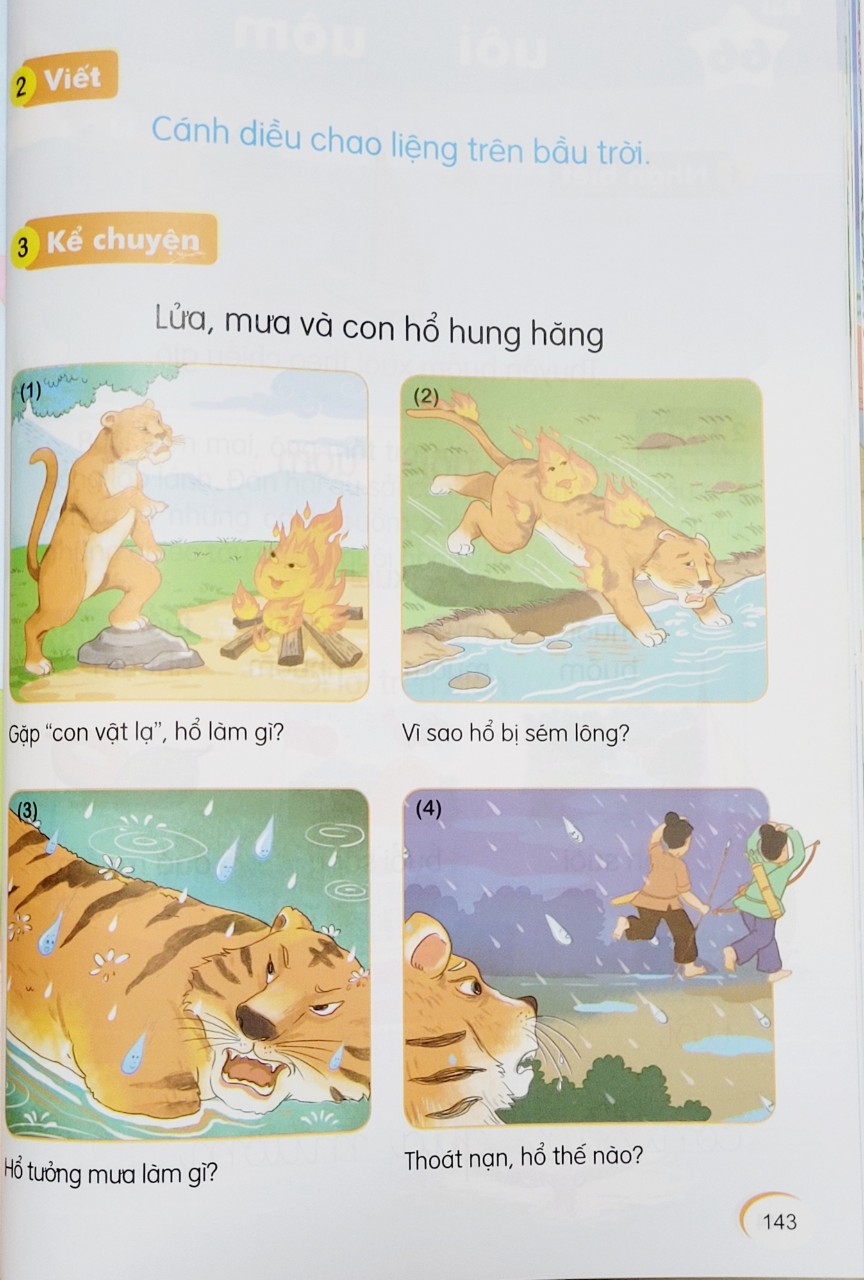 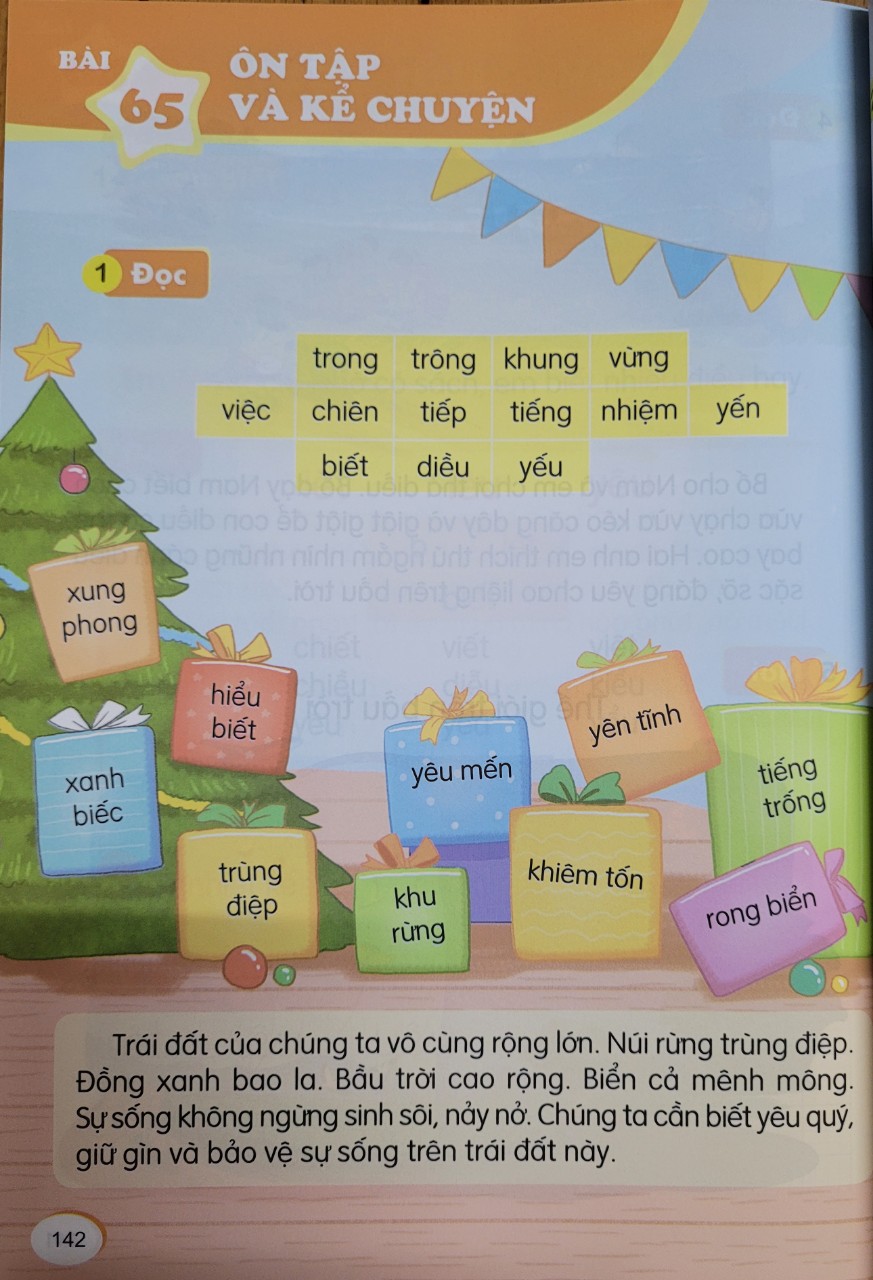 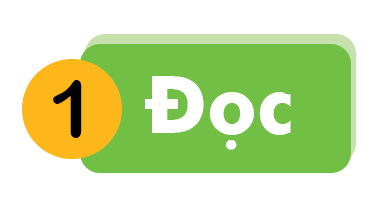 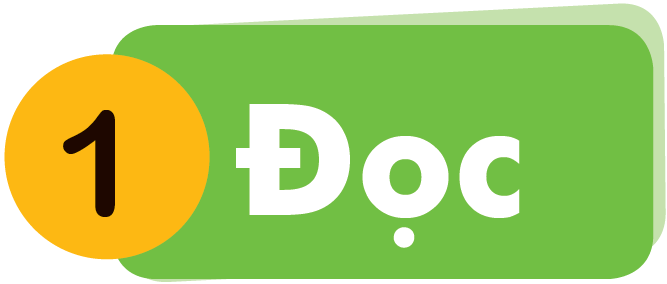 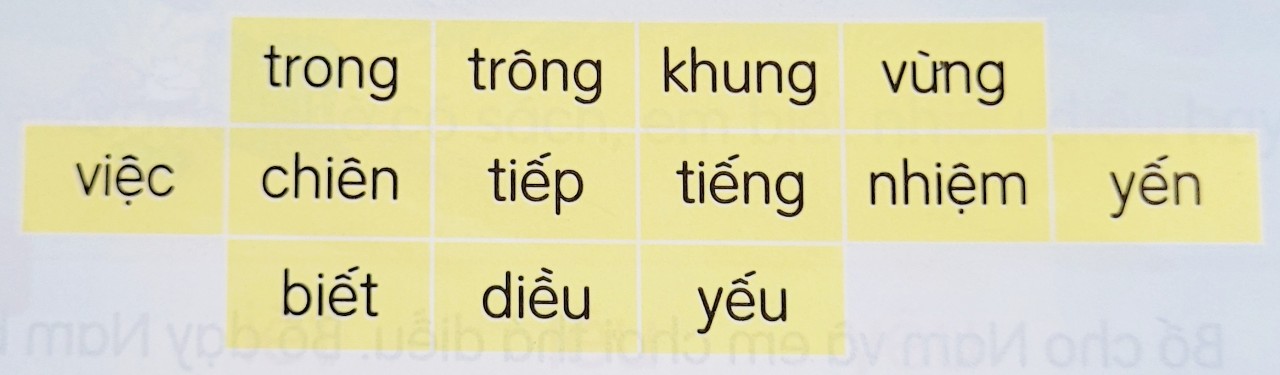 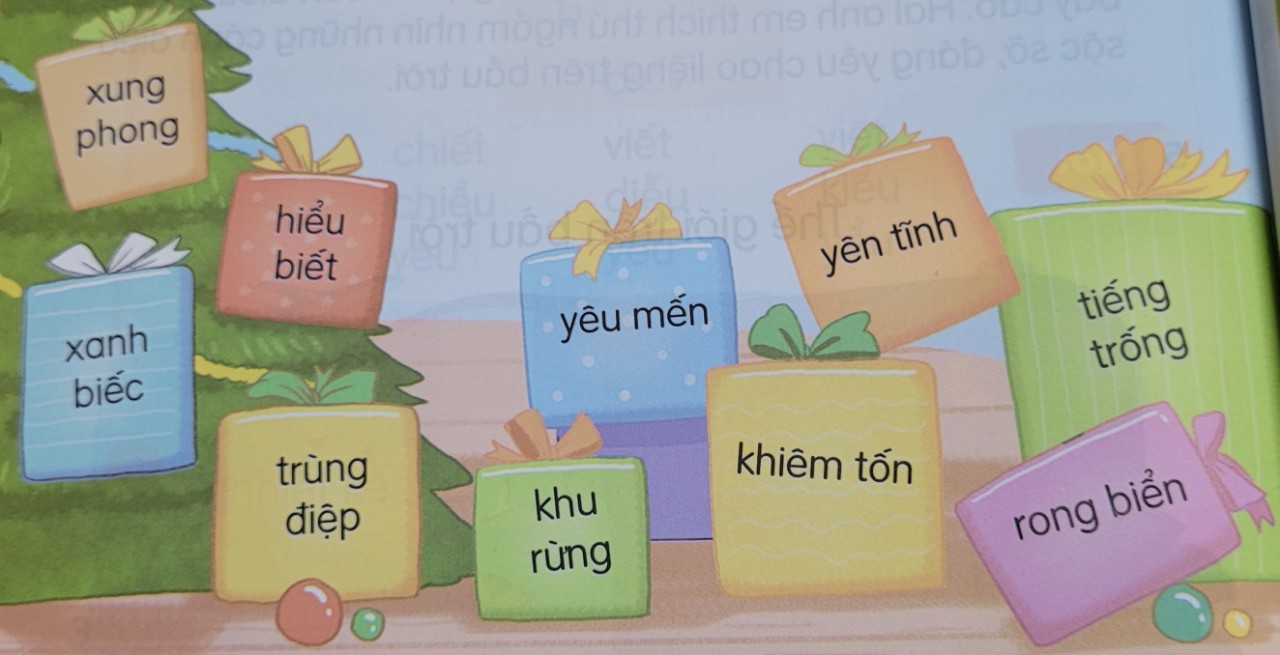 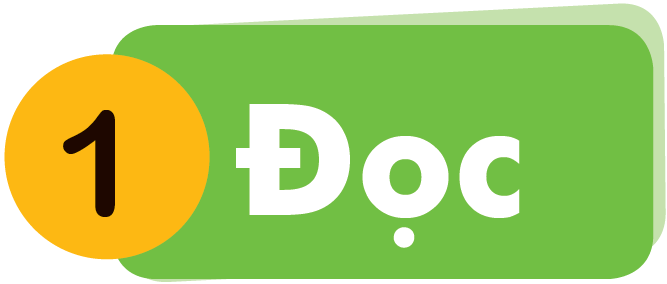 trùng điệp
khiêm tốn
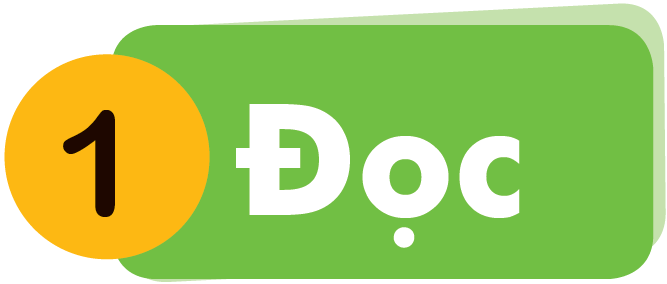 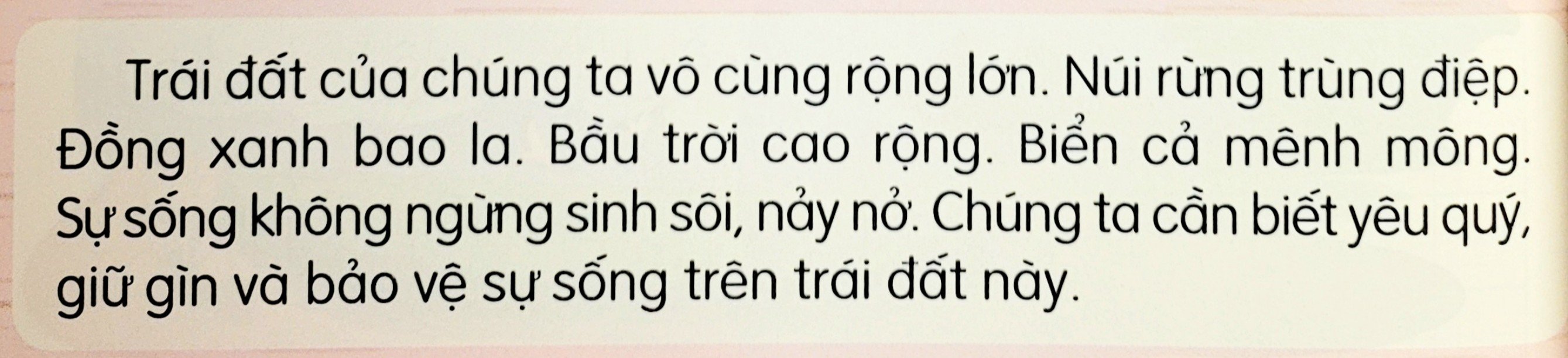 2
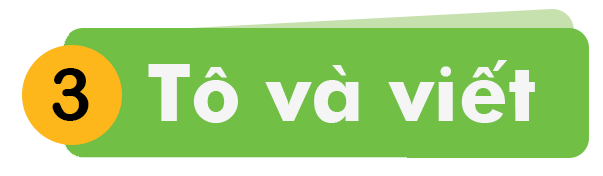 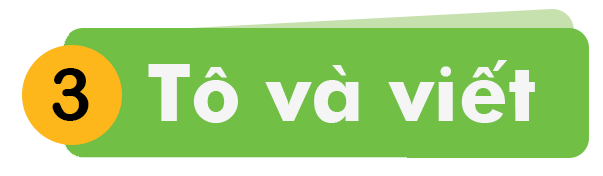 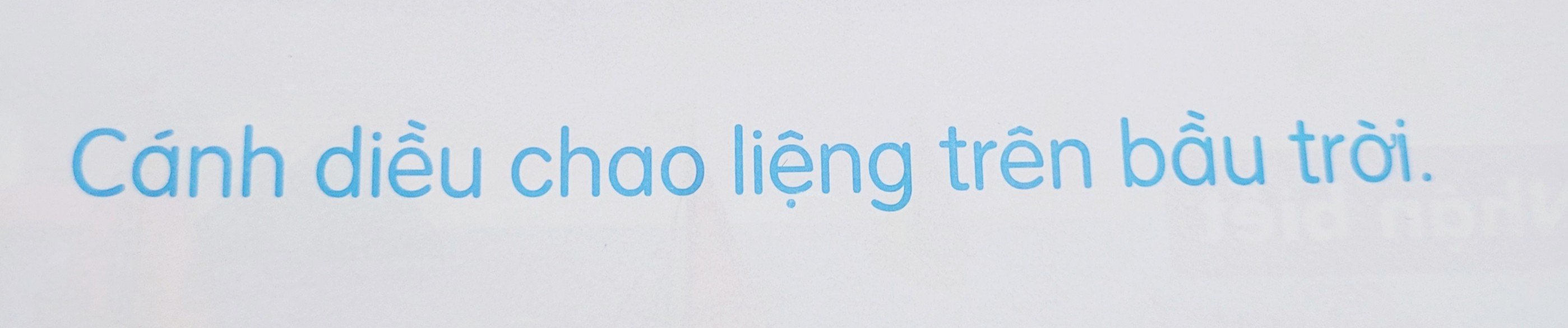 Vở Tập viết trang 41
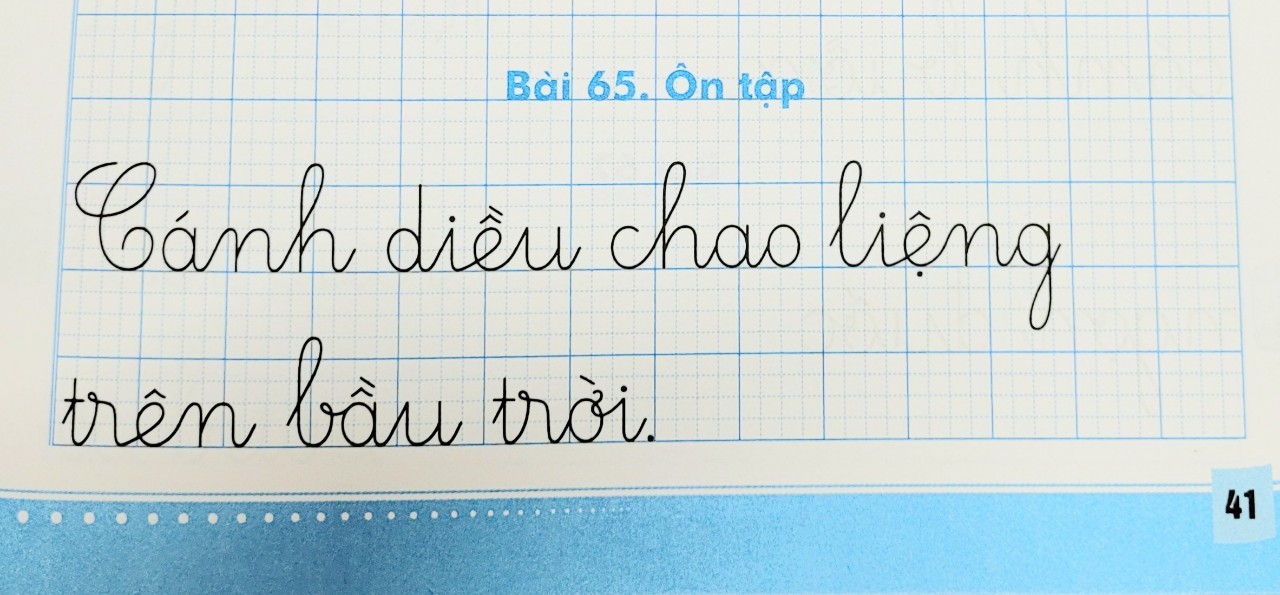 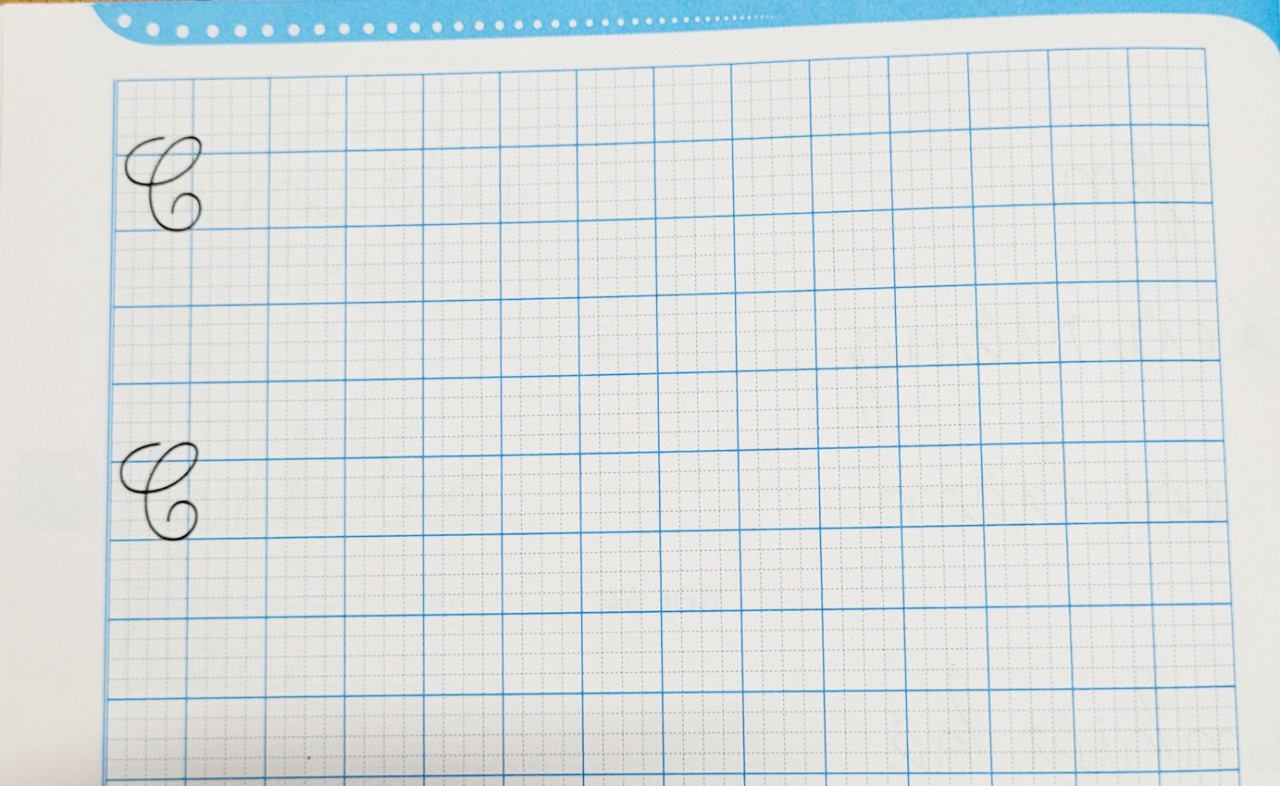 Vở Tập viết trang 42
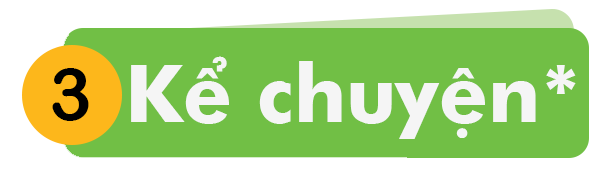 Lửa, mưa và con hổ hung hăng
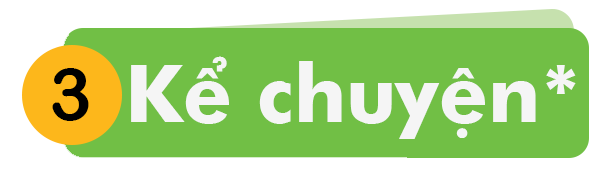 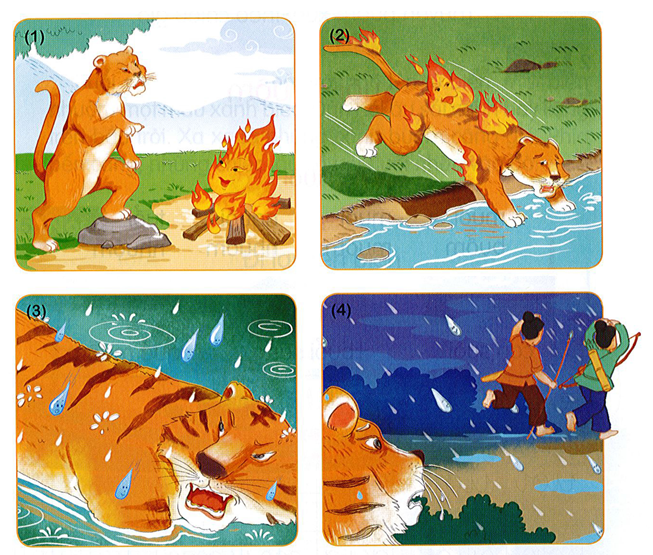 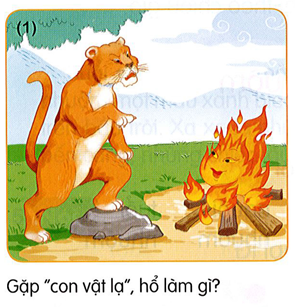 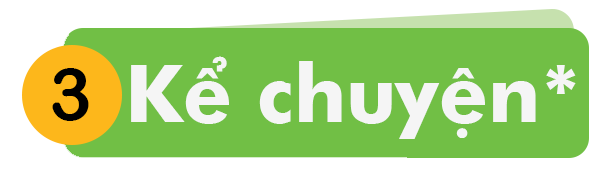 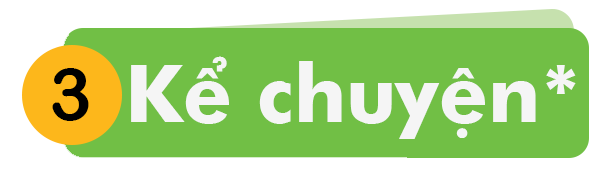 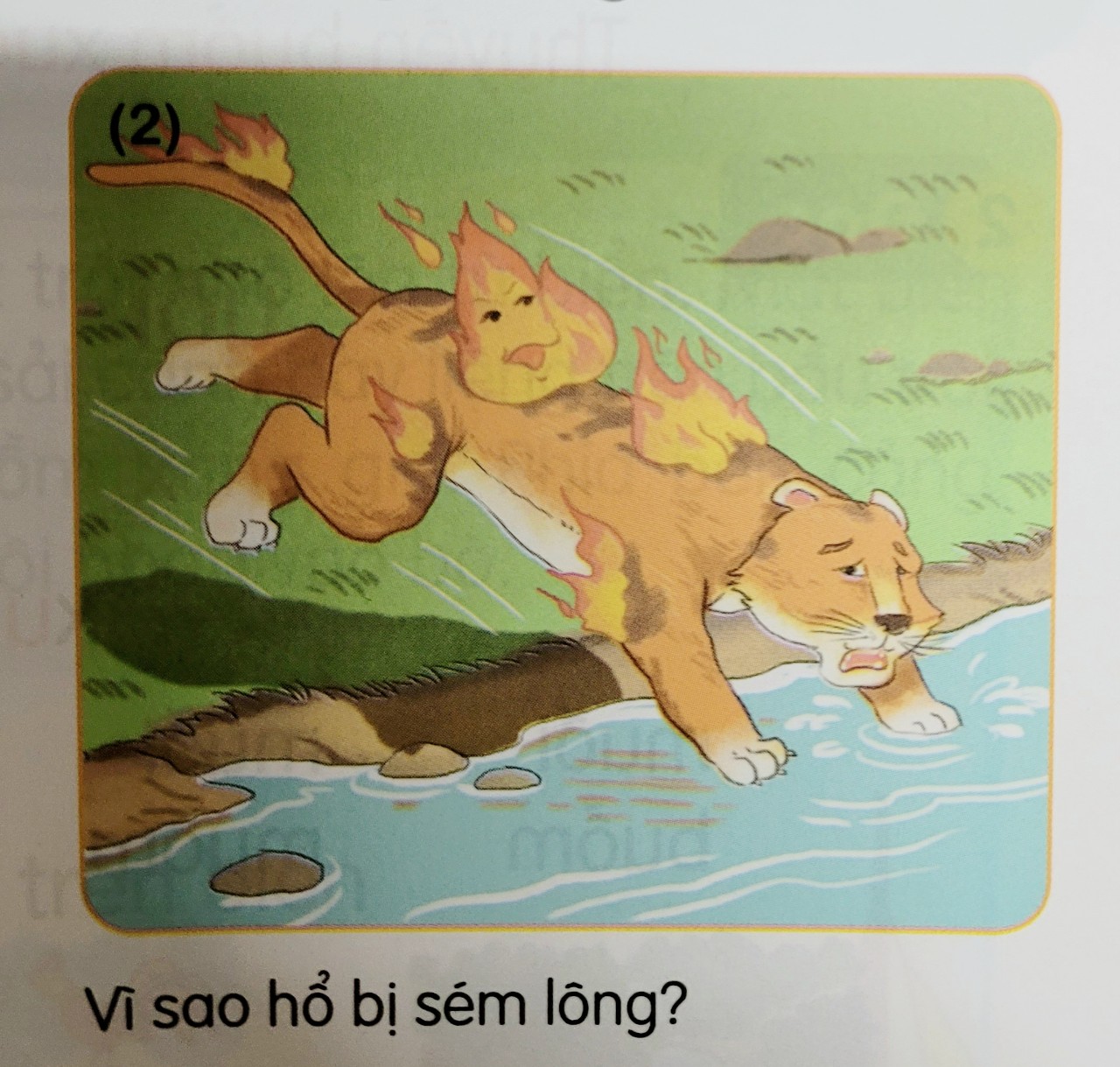 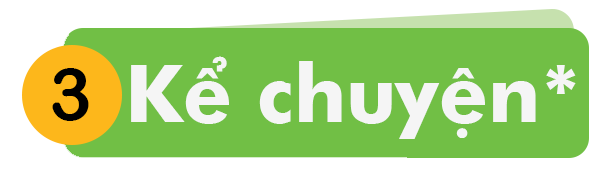 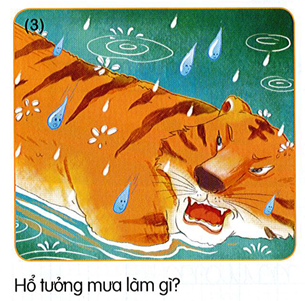 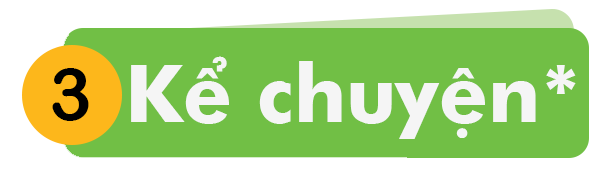 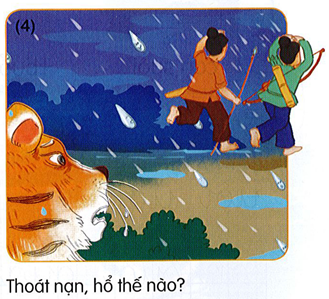 Lửa, mưa và con hổ hung hăng
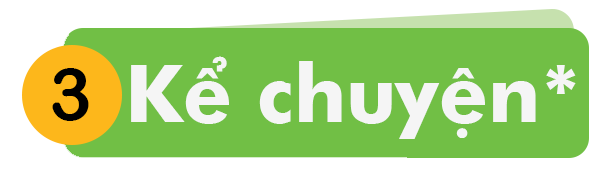 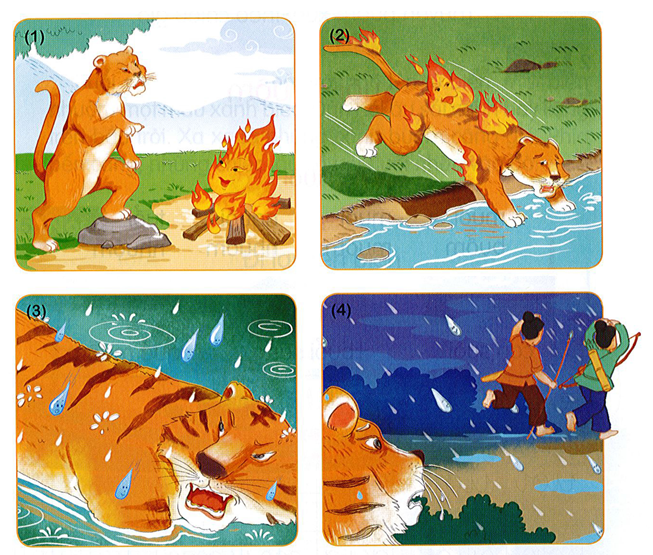 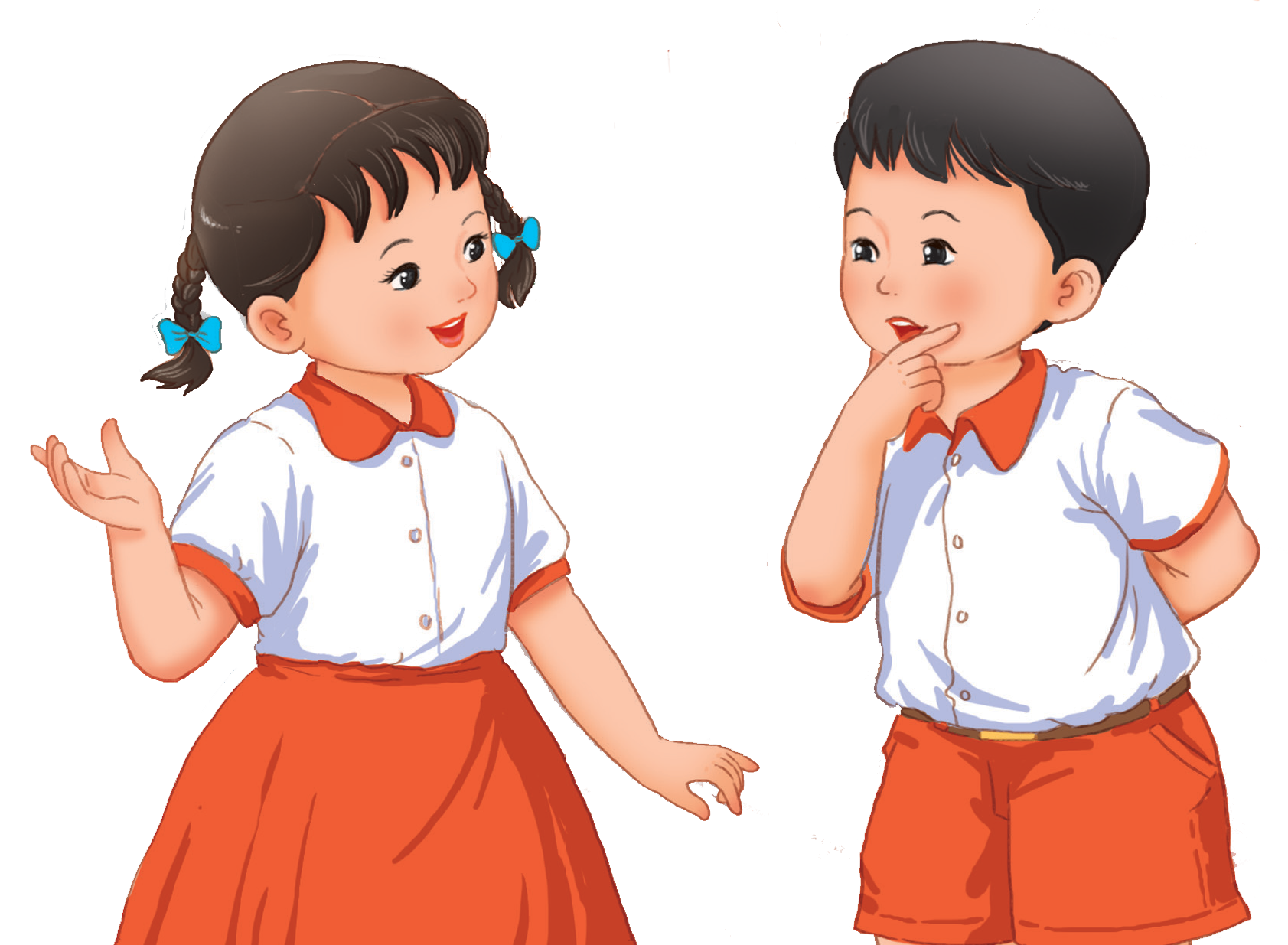 Cñng cè bµi häc
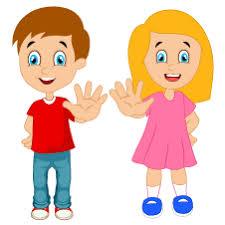